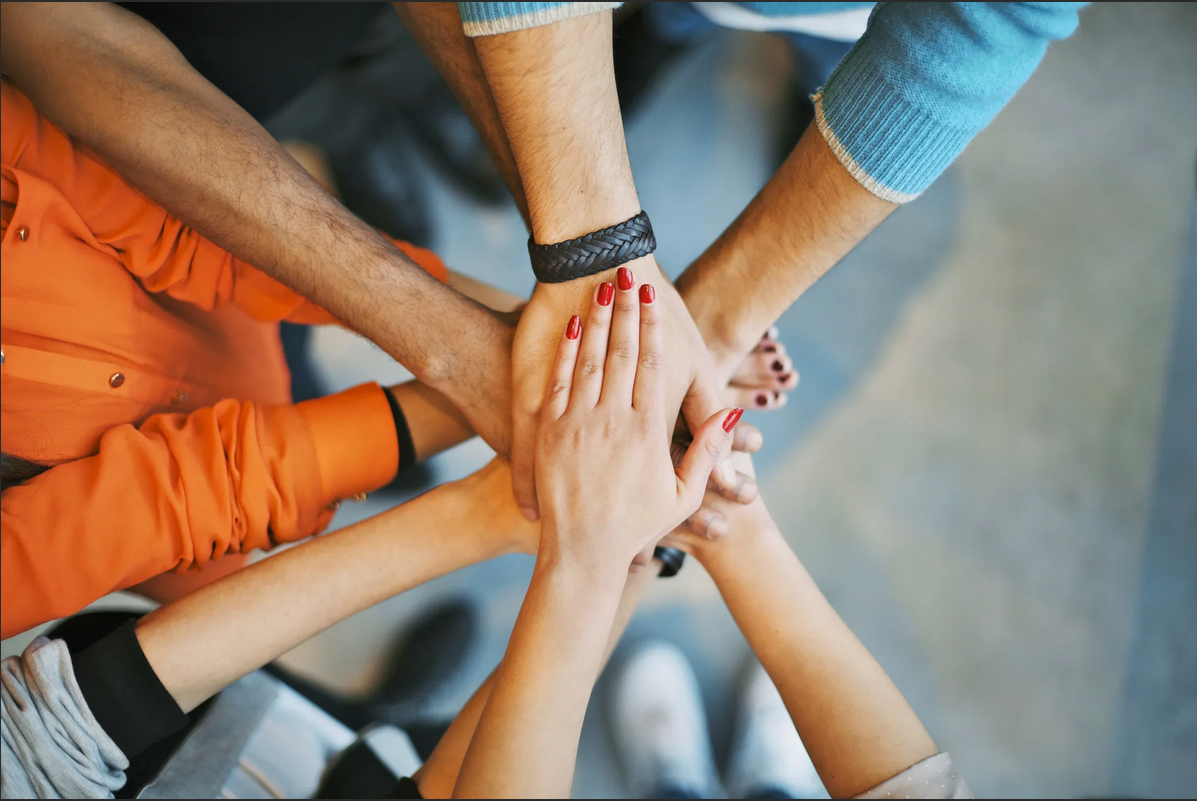 Межэтнические конфликты:
Применение медиативных практик 
и восстановительных программ.

Вебинар: 24 октября 2024
Боярова Елена Станиславовна,
 старший преподаватель ЦСВР
​
Межэтнический конфликт
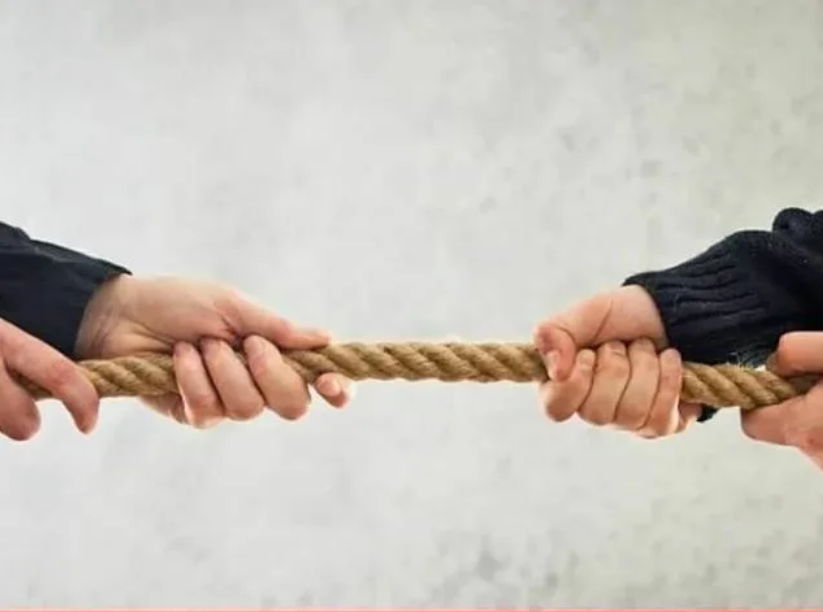 Межэтнический конфликт
Конфликт между различными национальными общностями, 
обусловленный столкновением интересов
Различия: культурные, 
социальные, 
бытовые
Общее в межэтнических конфликтах:ценности
Уровни межэтнических конфликтов
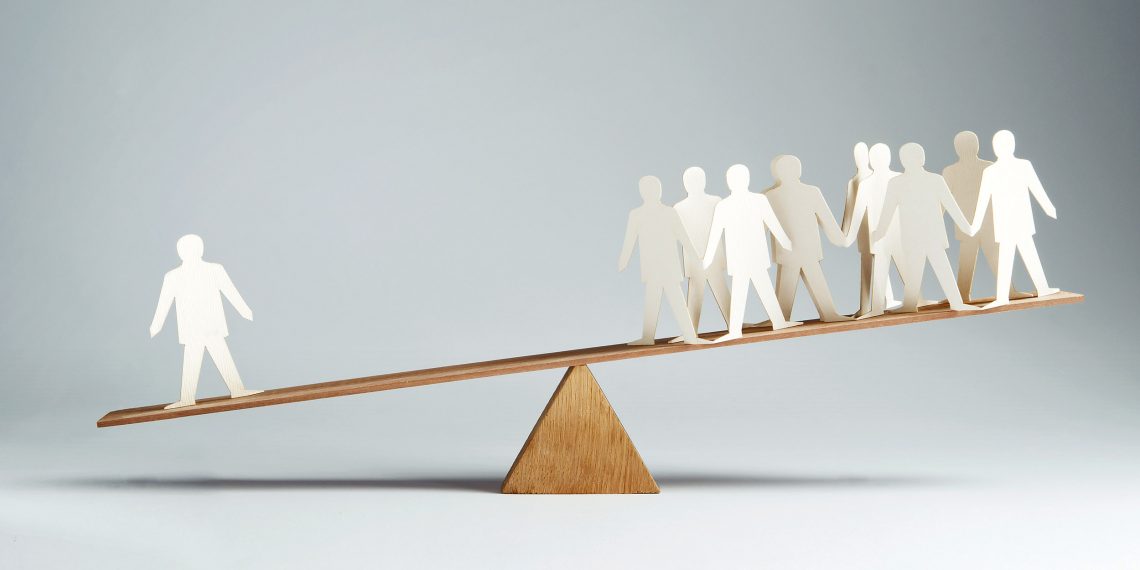 1
2
3
Восстановительные технологии
Медиация
Семейная конференция
Круги сообществ
Разрешение спора при участии 
третьей, нейтральной, стороны – медиатора, 
оказывающего 
содействие сторонам, 
вовлеченным в спор идобровольно 
участвующим в 
процедуре медиации
Программа, 
способствующая 
активизации ресурсов 
семьи и ближайшего 
социального 
окружения для 
выработки 
самостоятельного 
решения по выходу из кризисной ситуации
Восстановительная 
программа, которая, в отличие от медиации,проводится тогда, 
когда в конфликте 
участвуют более 
четырех человек или 
когда в коллективе/группе есть аутсайдеры/изгои.
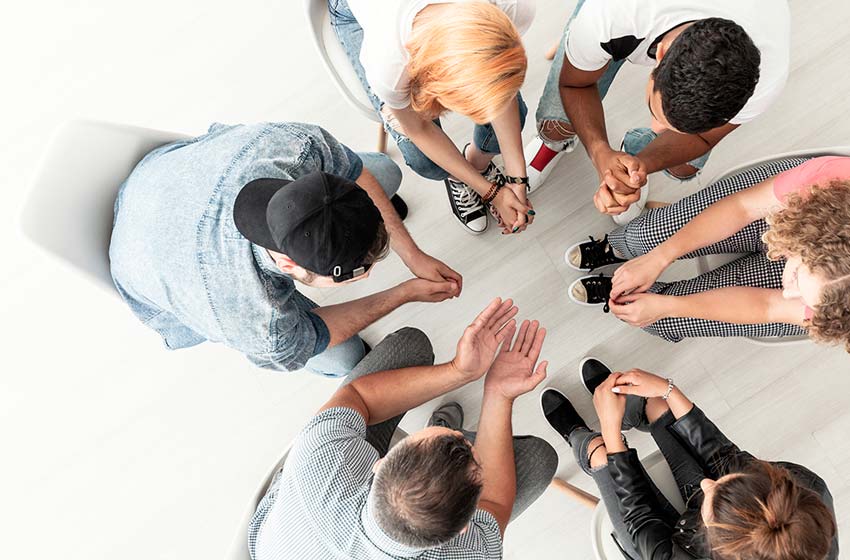 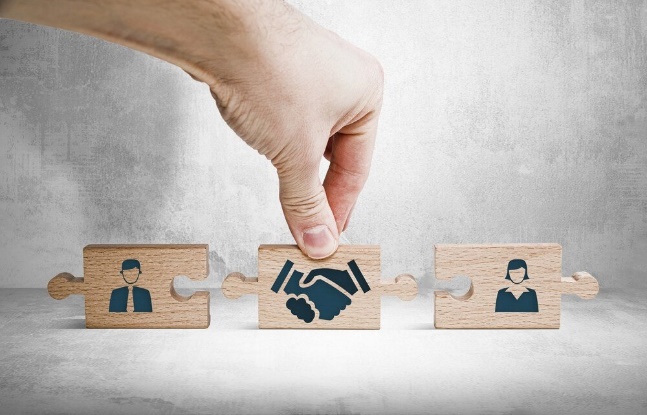 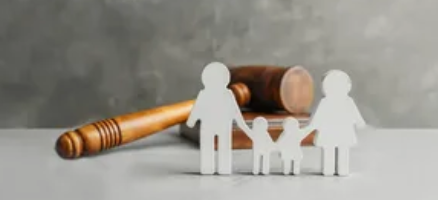 Регуляция стратегий поведения в конфликте
Стратегия поведения в конфликтной ситуации
max
Приспособление
Сотрудничество
Внимание к интересам других
Компромисс
Избегание
Соперничество
min
max
Внимание к своим интересам
Межэтнические конфликты
Важно уходить от национальности и приходить к личности
Искать не различия, а сходства
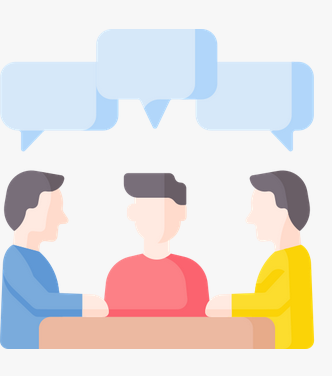 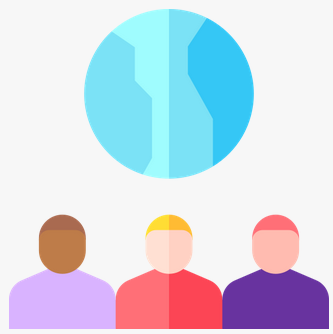 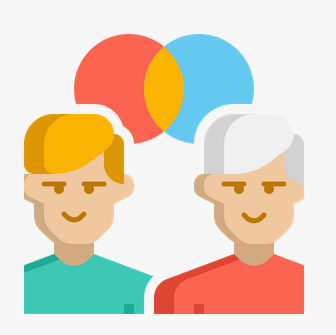 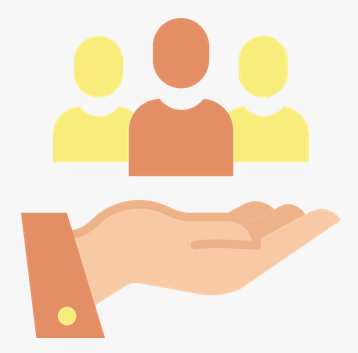 Учить коммуникации
Определять общие ценности